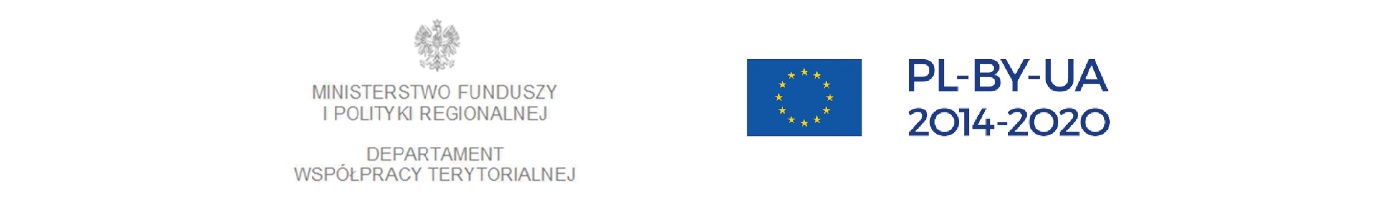 EVALUATIONOF THE IMPACT OF THE CROSS-BORDER COOPERATION PROGRAMME POLAND-BELARUS-UKRAINE 2014-2020ON THE SUPPORT AREA
PRESENTATION OF THE STUDY RESULTS
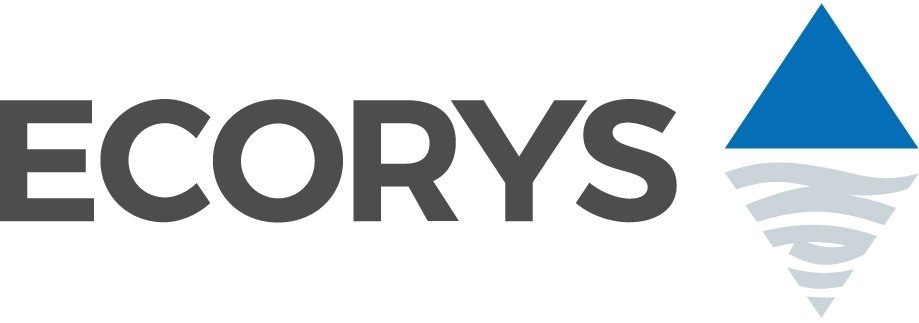 STUDY METHODOLOGY
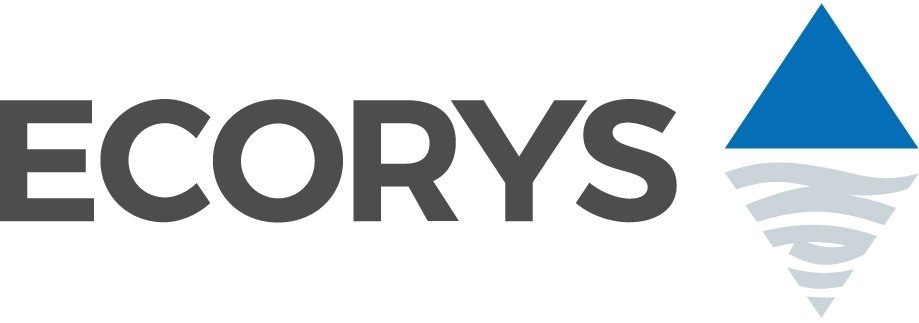 NUMBER OF BENEFICIARIES
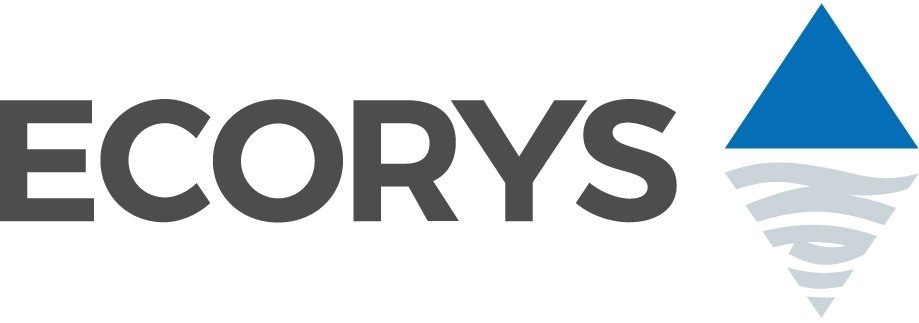 STRUCTURE OF PARTNERSHIPS
Among the partnerships, those consisting of a leader and one partner predominated, accounting for more than half of all partnerships. One in four projects was carried out in a consortium consisting of a leader and 2 partners, while just over 8% were implemented in a consortium consisting of a leader and 3 partners. Larger project consortia were rare, but there were projects with up to 7-10 partners in addition to the leader.
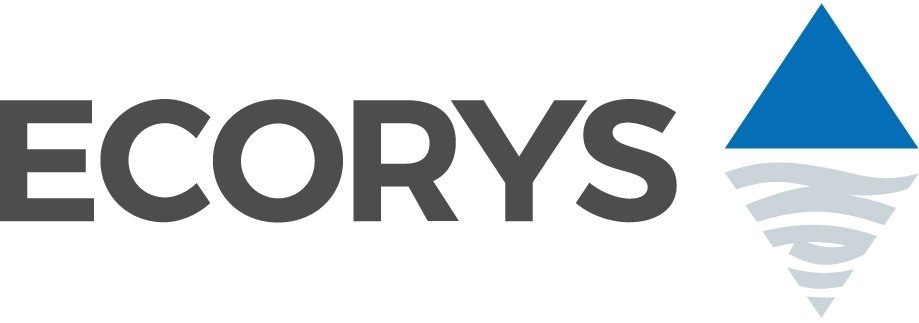 PREDOMINANT TYPES OF BENEFICIARIES
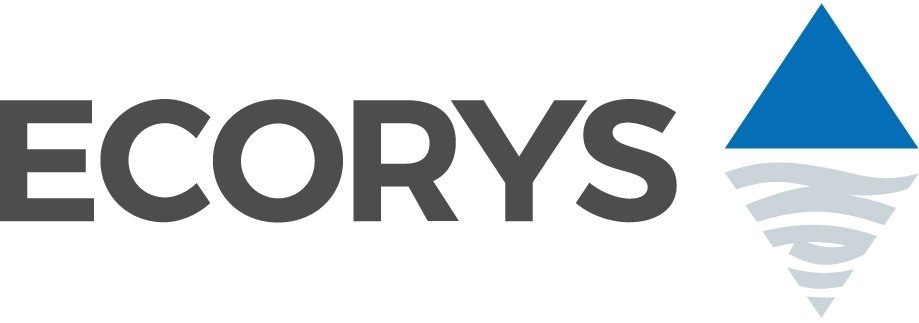 BENEFICIARIES BY LOCATION
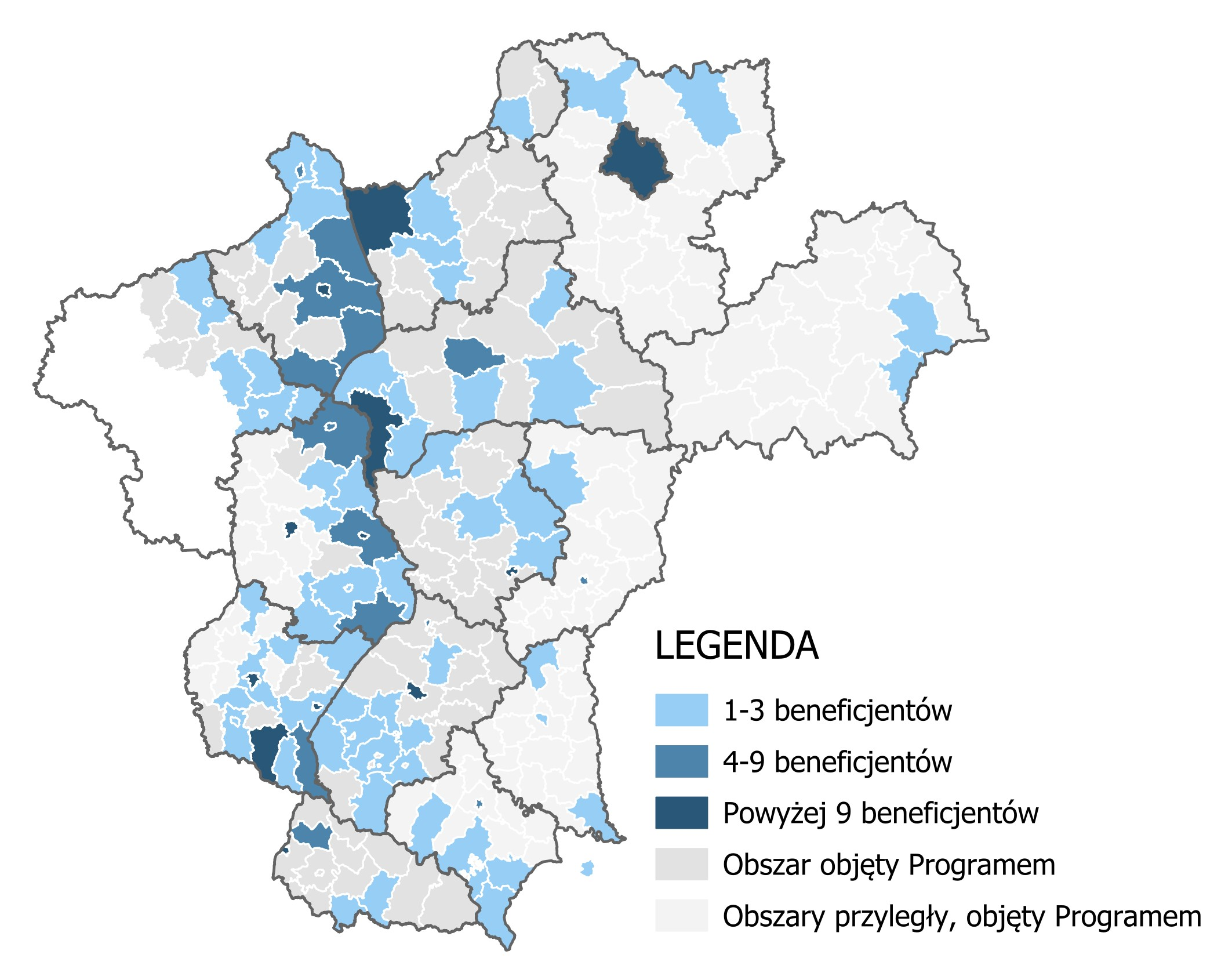 LEGEND
1-3 beneficiaries
4-9 beneficiaries
More than 9 beneficiaries
Area covered by the Programme
Adjacent area covered by the Programme
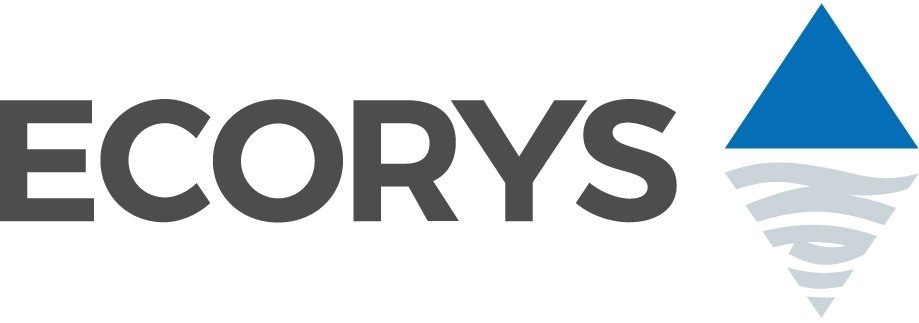 PROJECT OUTCOMES
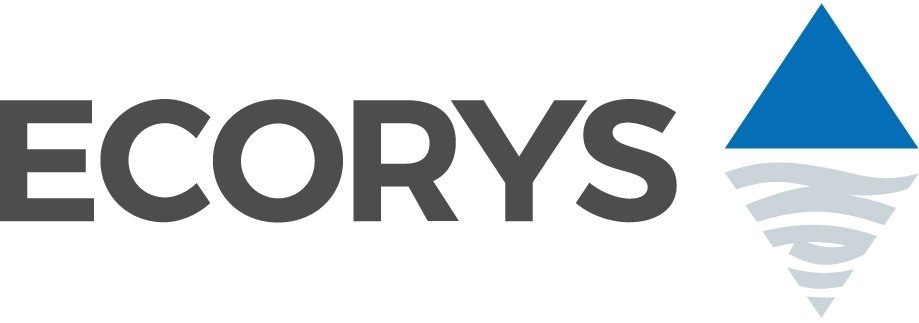 INTENSITY OF CONTACT BETWEEN PARTNERS
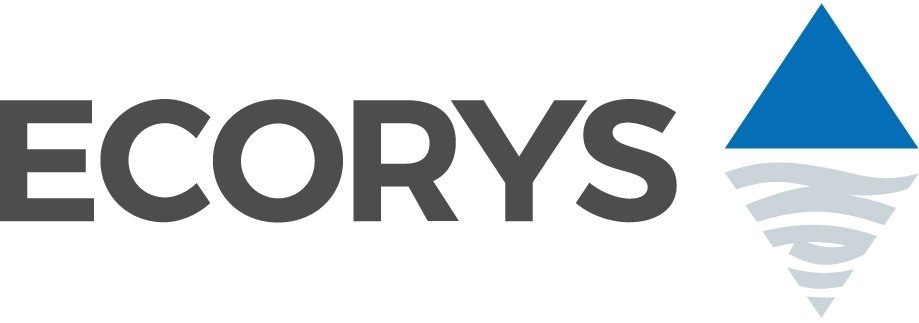 INTENSITY OF CONTACT BETWEEN PARTNERS
The nearly three-year pandemic preceded the outbreak of war in Ukraine and the announcement that the programmes involving Russia and Belarus were suspended. It certainly affected how the partners communicated and delayed certain plans (…).
Source: A personal in-depth interview.
As part of the quantitative study, beneficiaries and partners were asked whether they felt that the number of meetings between the lead beneficiary and partners was sufficient for proper project implementation. There is a noticeable deficiency in this respect. While a relatively high level of satisfaction was reported before the outbreak of the conflict (a mean score of 8.14 on a scale of 1-10), after the outbreak this metric is rather average (a mean score of 5.63 on a scale of 1-10).
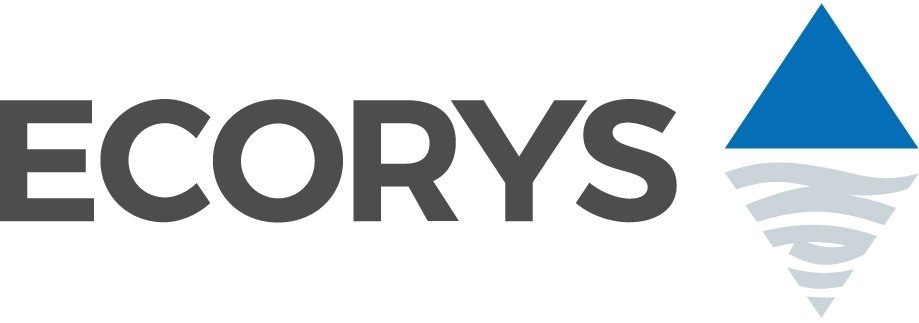 SATISFACTION WITH COOPERATION WITH PARTNERS
Although the intensity of cooperation dropped very sharply, satisfaction with the cooperation did not fall as significantly. The average rating before the outbreak of conflict in Ukraine was 8.37, and after the outbreak of conflict it was 6.60. Thus, the decline in satisfaction with cooperation is less than the decrease in the intensity of cooperation itself.
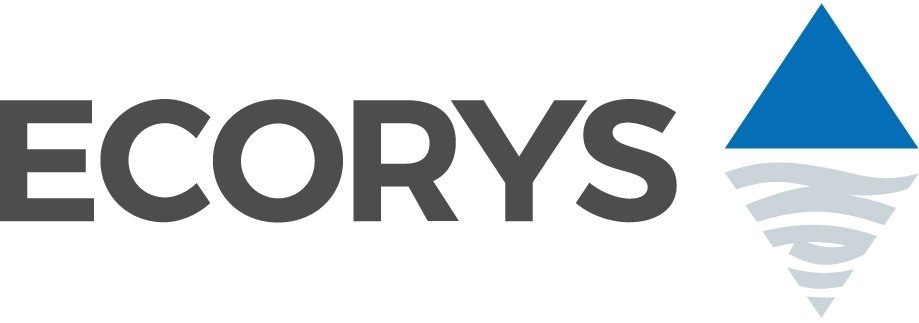 FURTHER PROJECT PLANS
The chart presents the responses of the surveyed beneficiaries and project partners to the question ‘Do you plan to implement a project as part of any Territorial Cooperation Programme that is carried out in the financial perspective 2021-2027?’.
The factors which determine the choice of a programme by potential beneficiaries include the alignment of the planned investment with the subject-matter activities implemented under the programme in question, and experience obtained from projects implemented under the selected programme. Knowing the partners and positive experience of past cooperation in other projects is important in deciding whether to apply as part of a programme. Geographical proximity to the prospective partner is another factor that scored highly among those surveyed.
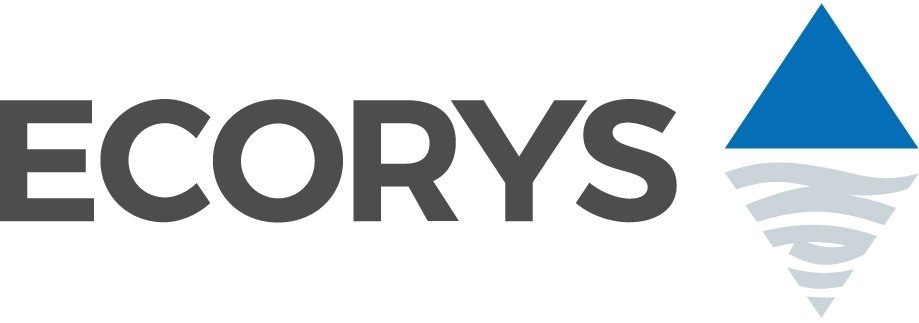 DETERMINANTS OF PARTNERSHIP COMPOSITION
When analysing the factors which influenced the establishment of partnerships as part of the evaluated Programme in the 2014-2020 perspective, it should be noted that partners considered factors such as, among others, knowing the partner, making it easy to establish cooperation, followed by positive experience with previous cooperation, receiving a proposal for cooperation and geographical proximity to the partner. Other factors included establishing partnerships as a result of searches for the purpose of applying for support under the Programme.
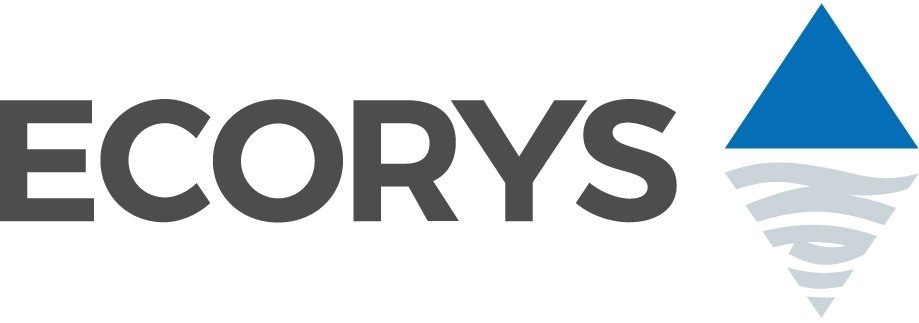 SUSTAINABILITY OF PROJECT OUTCOMES
Project beneficiaries were very positive about the sustainability of the outcomes of their project. None of the beneficiaries taking part in the survey said that the outcomes were unlikely to be sustained beyond the end of the project.
There is no threat to the sustainability of the Project or the sustainability of its outcomes. The warranty period for the completed works is 7 years. 
Personal in-depth interviews.
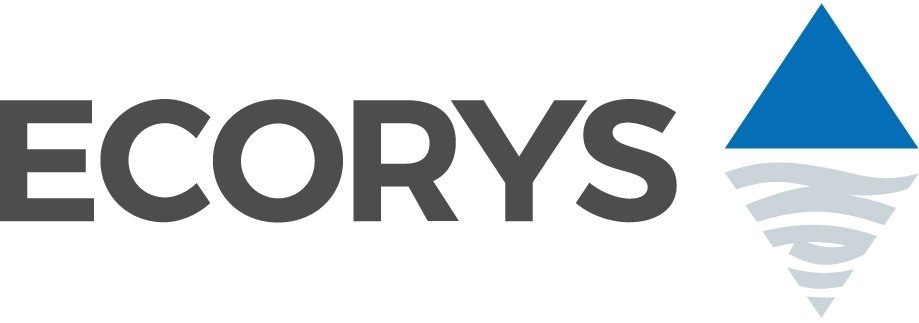 COMPLEMENTARITY OF PROJECTS
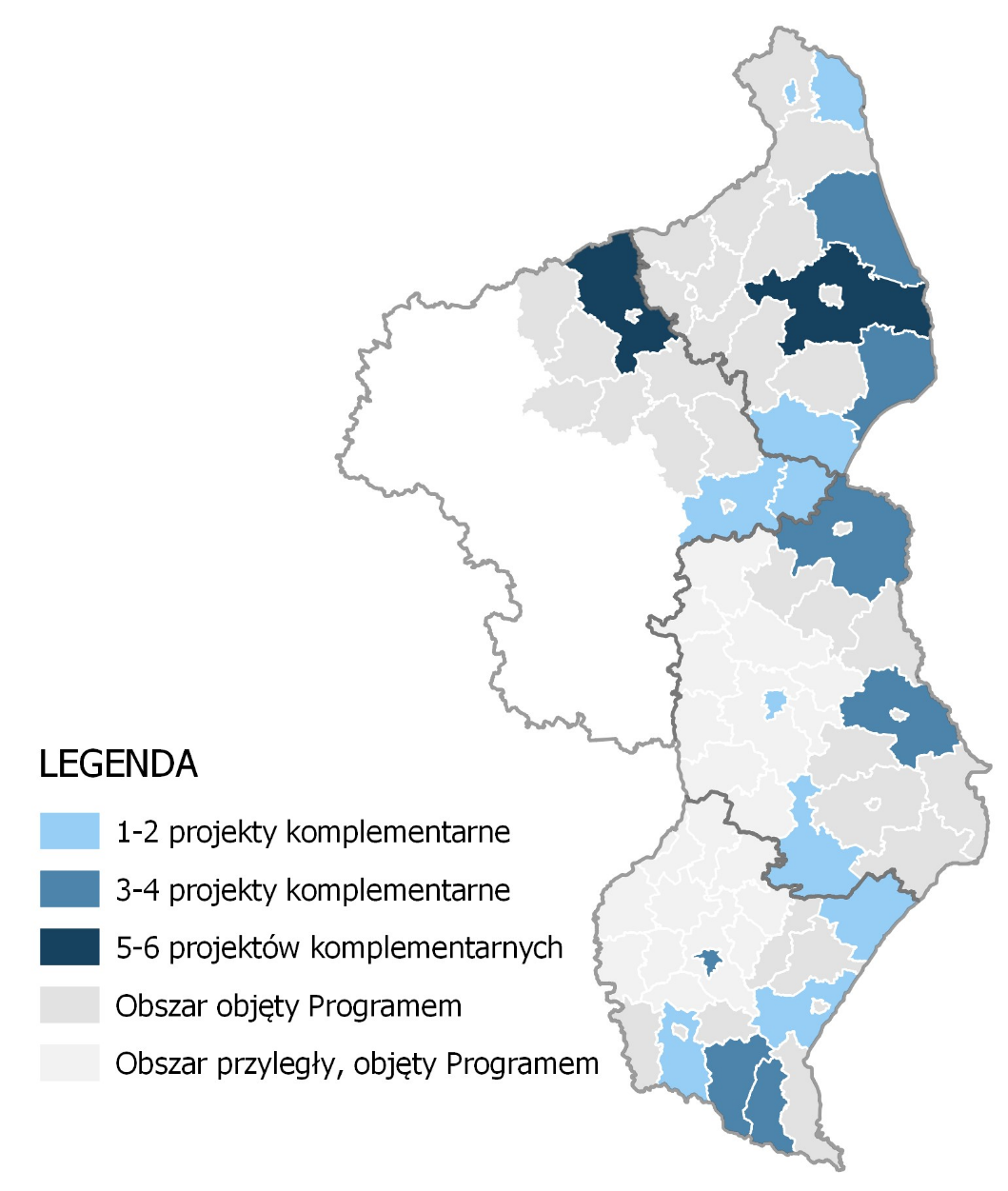 Projects implemented as part of the evaluated Programme were usually complementary to projects implemented using ROP funds. This is because of the relatively extensive use of these funds by the entities also benefiting from Programme funds. Furthermore, as pointed out in interviews with beneficiaries in the case studies, the ROP funds are perceived by the beneficiaries as relatively easier to obtain, e.g. because the application can be prepared in Polish. All beneficiaries of the Cross-border cooperation programme Poland-Belarus-Ukraine 2014-2020 who implemented projects using other funds also benefited from the ROP.
LEGEND
1-2 complementary projects
3-4 complementary projects
5-6 complementary projects
Area covered by the Programme
Adjacent area covered by the Programme
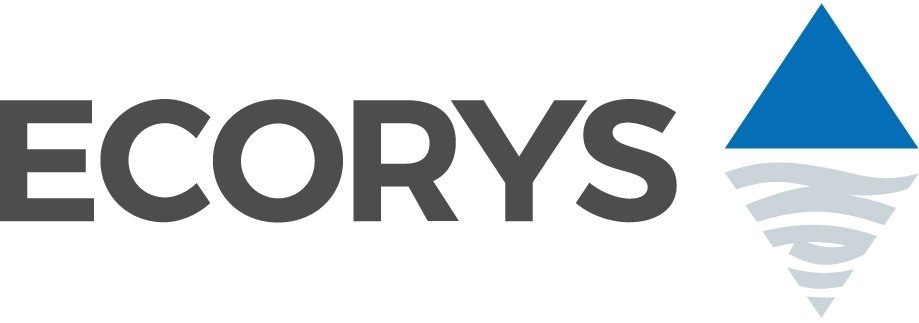 HORIZONTAL PRINCIPLES
RESPONSES FROM POLISH BENEFICIARIES
When analysing the results of CAWI among Polish and Ukrainian beneficiaries and project partners regarding the project's reference to individual horizontal principles, it must be noted that the distribution of responses was comparable. However, the Ukrainian partners attached greater importance to ensuring that their activities had a positive impact on the horizontal principles.

No difficulties were reported by beneficiaries having to refer to the horizontal principles.
RESPONSES FROM UKRAINIAN BENEFICIARIES
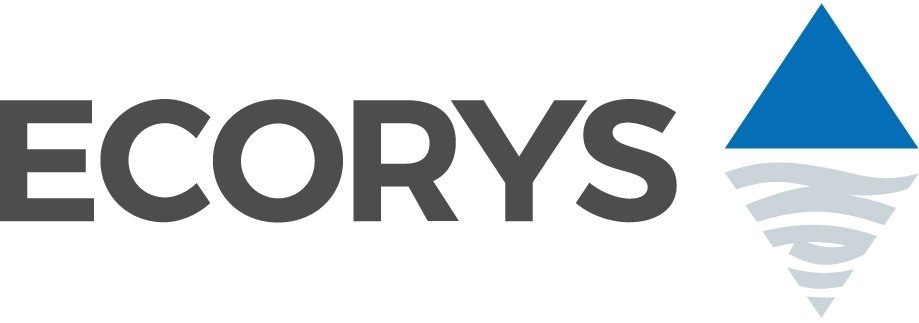 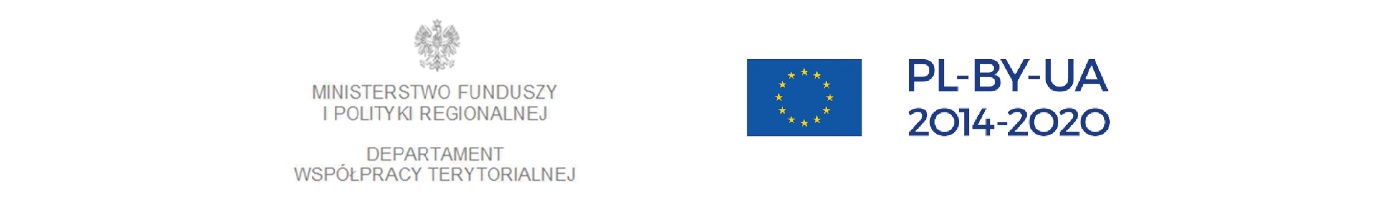 STUDY CONCLUSIONS AND RECOMMENDATIONS
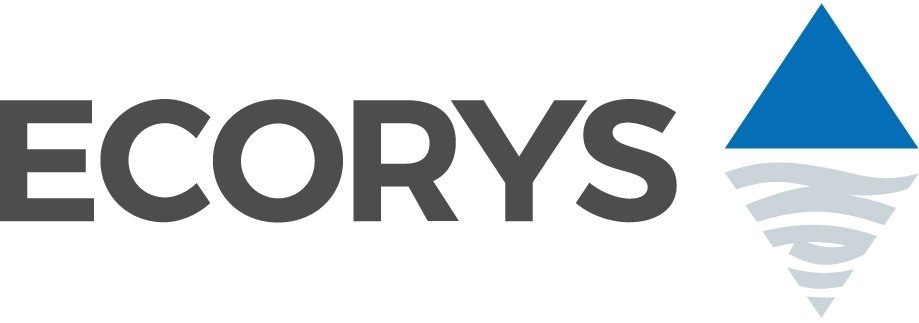 CONCLUSIONS AND RECOMMENDATIONS (1)
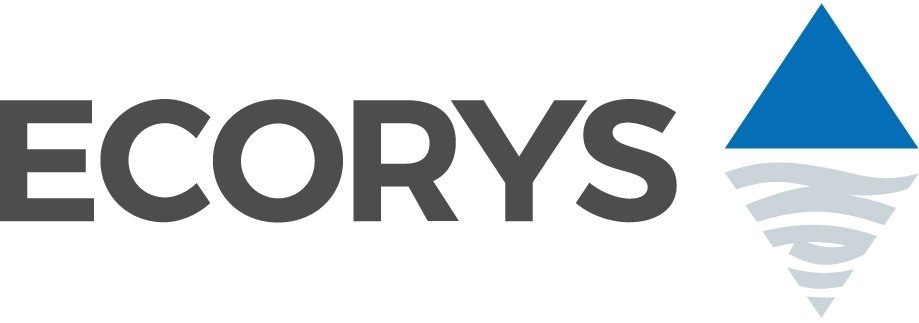 CONCLUSIONS AND RECOMMENDATIONS (2)
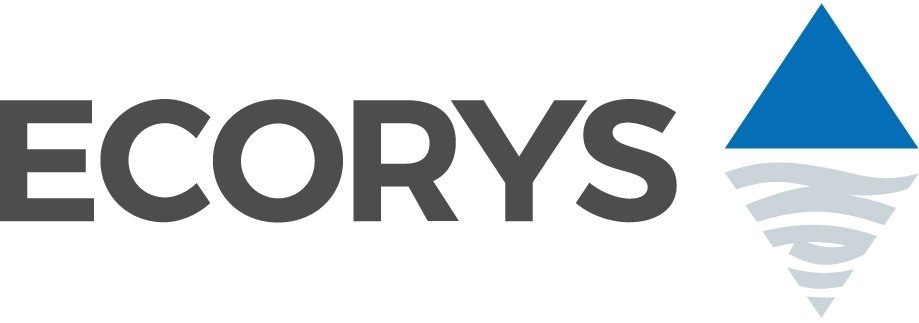 CONCLUSIONS AND RECOMMENDATIONS (3)
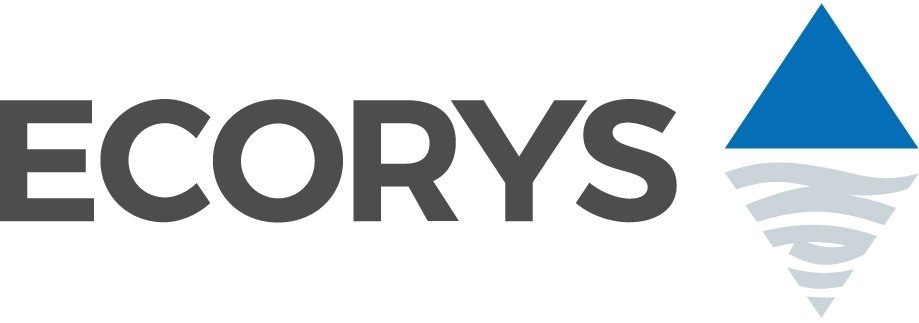 CONCLUSIONS AND RECOMMENDATIONS (4)
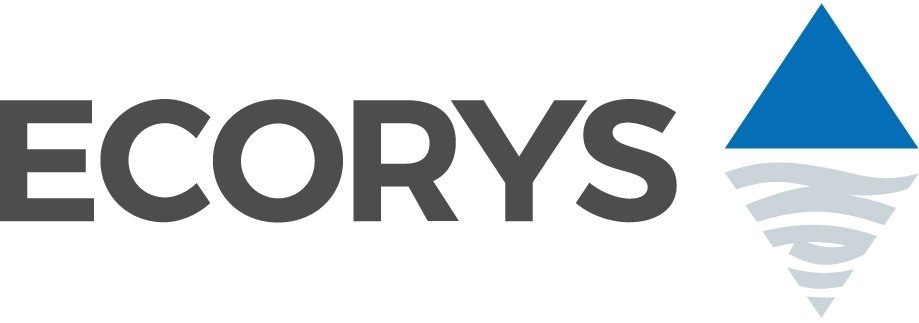 CONCLUSIONS AND RECOMMENDATIONS (5)
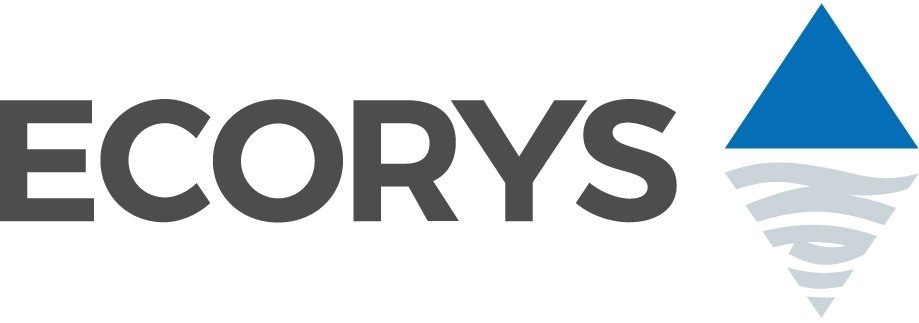 CONCLUSIONS AND RECOMMENDATIONS (6)
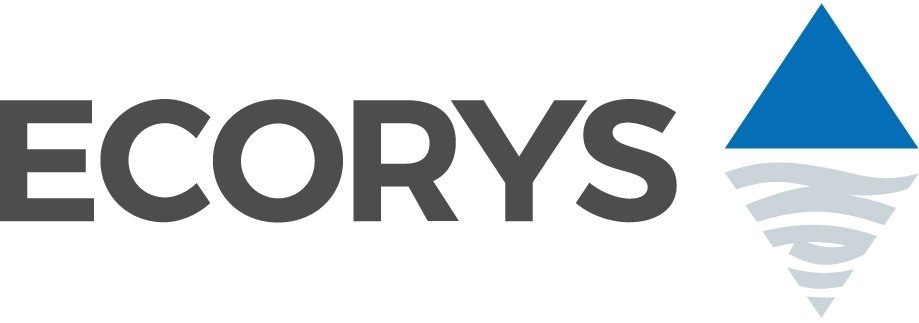 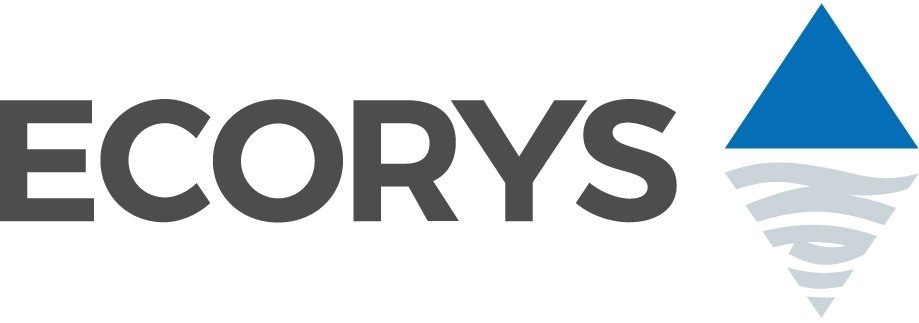 THANK YOU.